Grafický editor – GIMPZáklady práce
Předmět: Volitelná Informatika
Ročník: 8.ročník
Klíčová slova: Grafický editor, panely, prostředí, nástroj výběr, vložení obrázku
Jméno autora: Mgr.Ciboch Michal
Škola: ZŠ Dobříš, Komenského nám.35, 263 01



Inovace školy – Dobříš, EUpenizeskolam.cz
Prostředí a panely
Panel nástrojů
Pracovní plocha
Panel vrstev, kanálů a cest
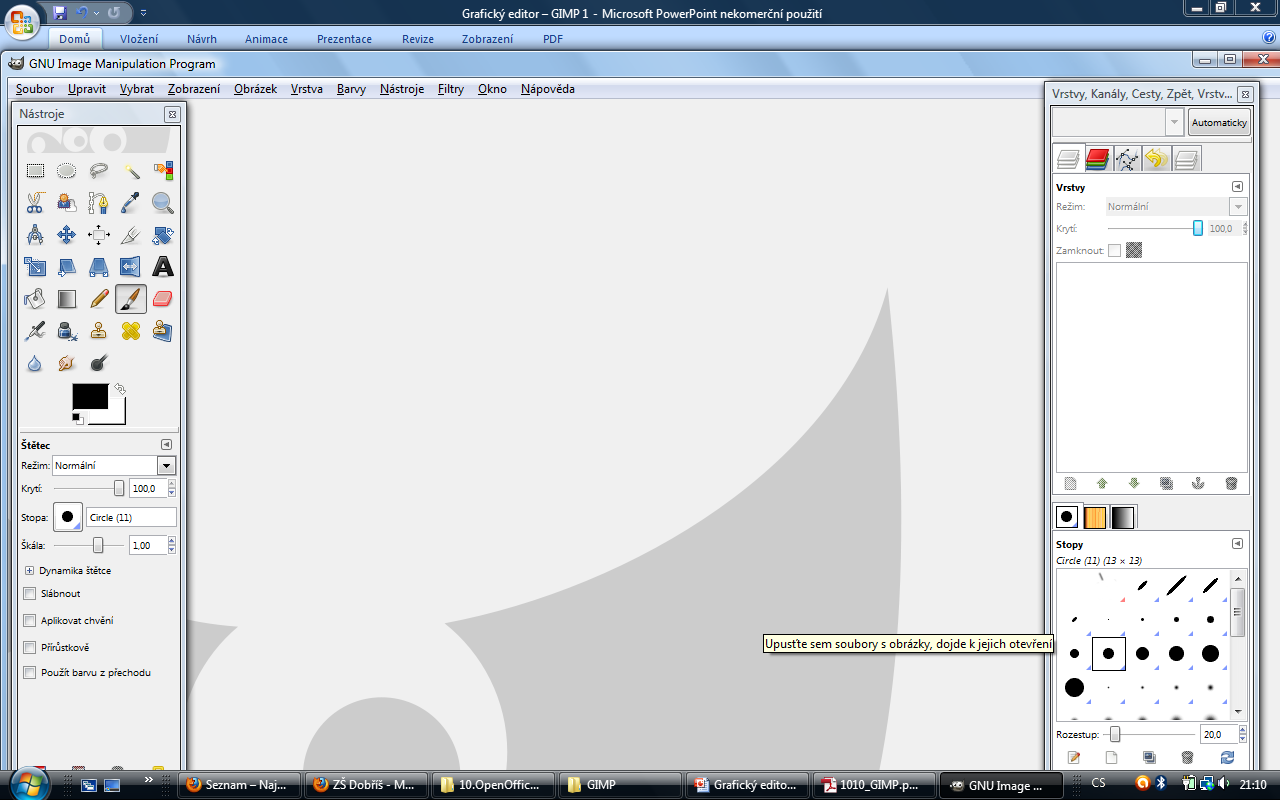 Vložení obrázku
V horním panelu zvolíme Soubor, Otevřít. V otevřeném okně vyhledáme adresář, ve kterém
jsme si uložili obrázek, který chceme upravovat.
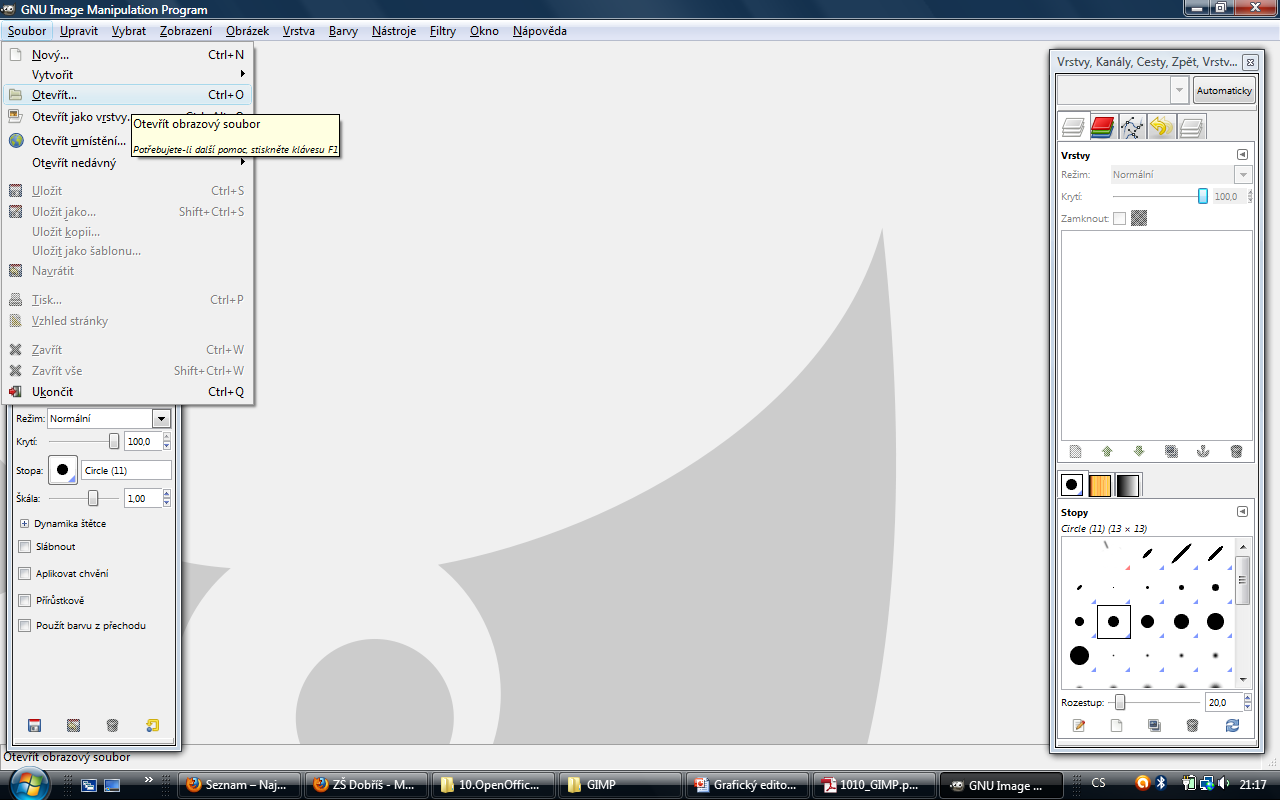 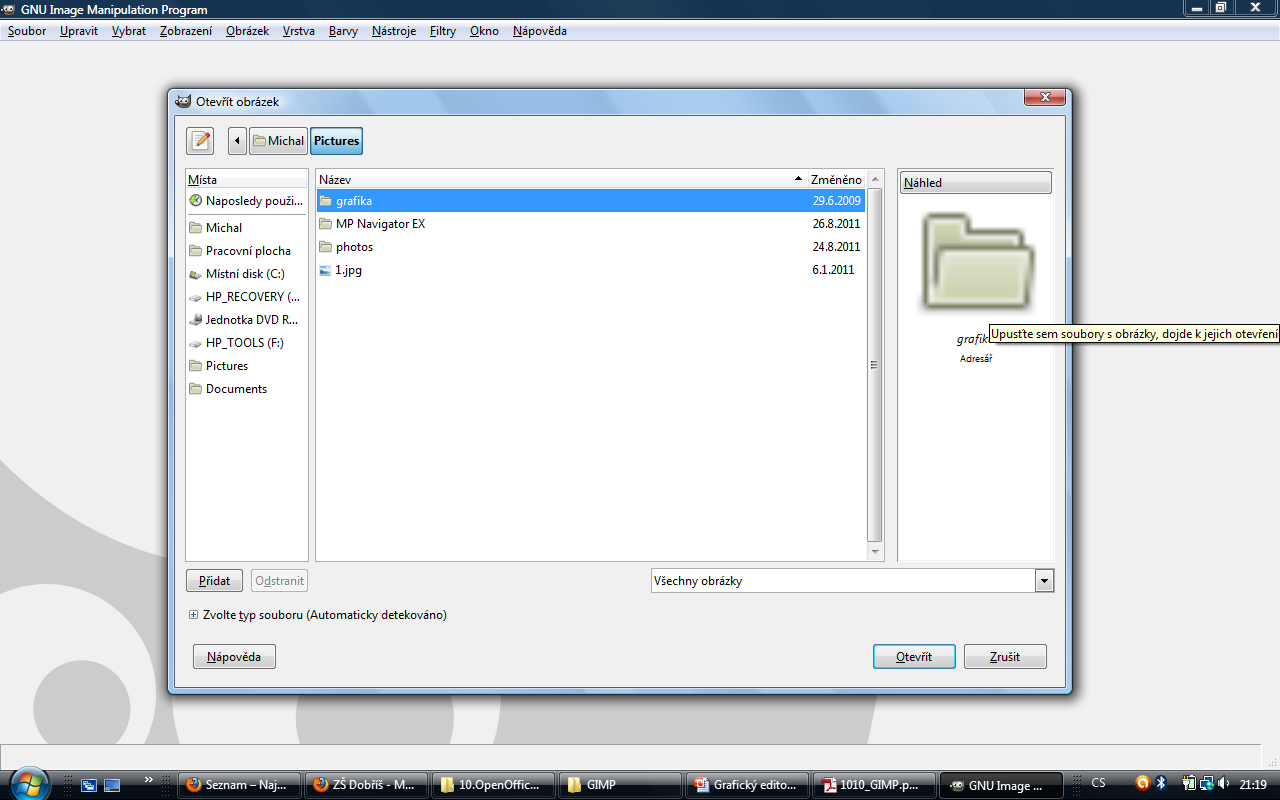 Nástroje pro výběr
V panelu nástrojů jsou první dva nástroje pro výběr – Výběr obdélníku a Výběr eliptických oblastí, po zvolení těchto nástrojů a tažením označíme oblast, kterou chceme dále upravovat
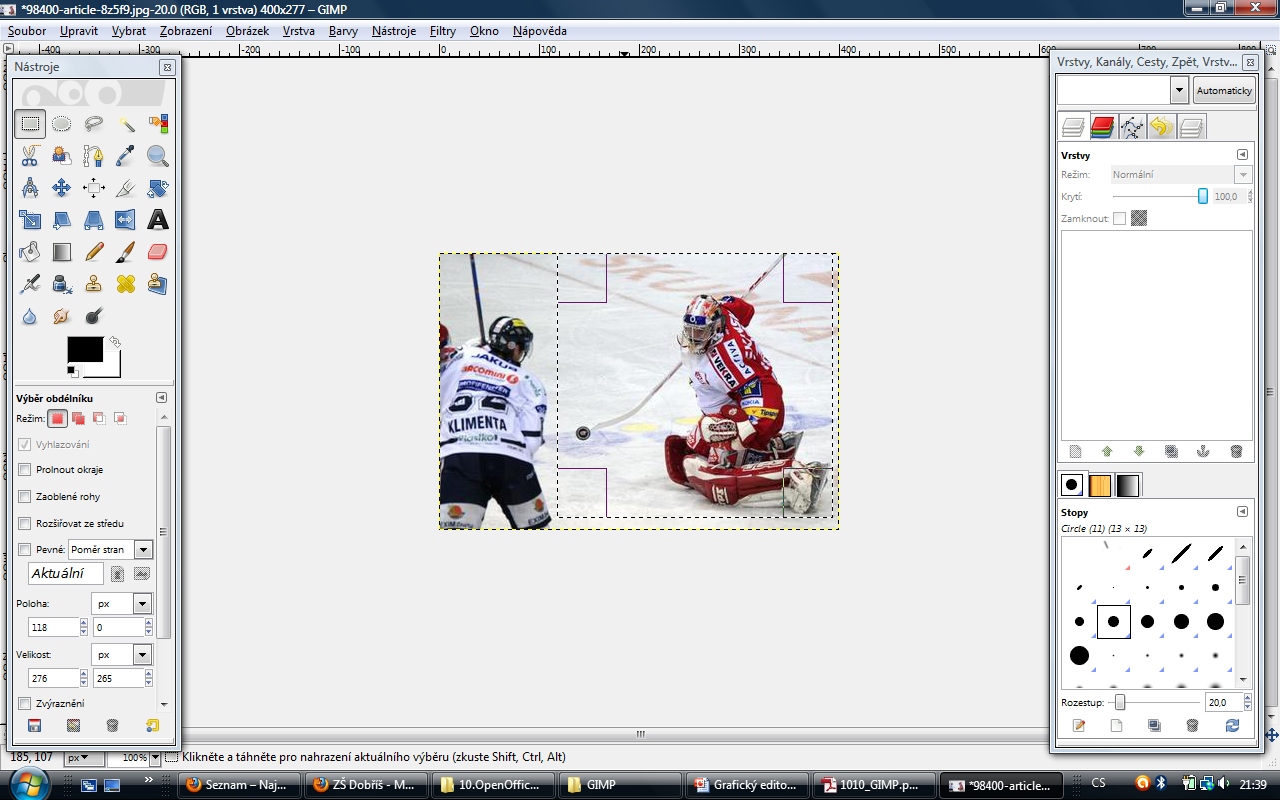 Vybrání a přenesení obrazu
Po označení výběru obrazu pomocí panelu Výběr obdélníku, stiskneme klávesy Ctrl+C. Dále otevřeme Soubor, Nový… a po otevření nového okna stiskneme klávesy Ctrl+V. Vybraný obraz se zobrazí v novém okně
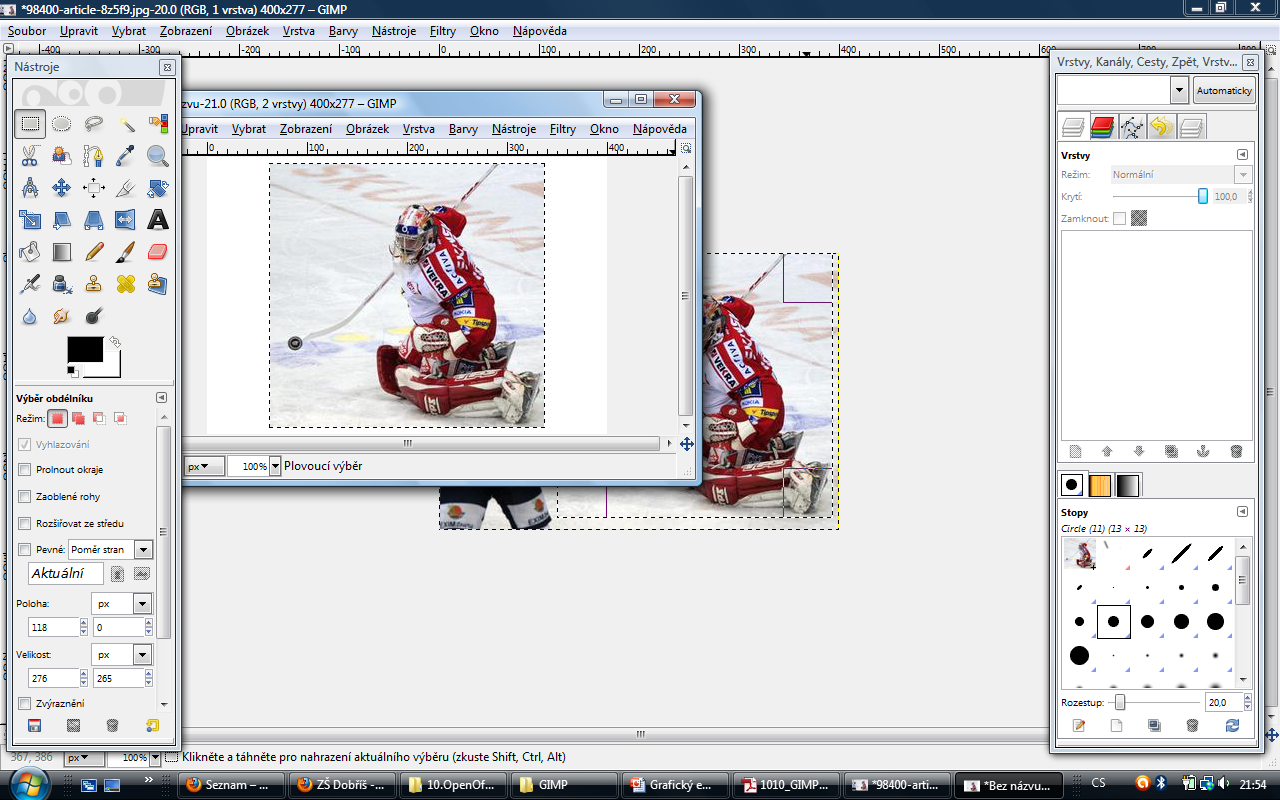 Práce s vybraným obrazem
S výběrem pracujeme samostatně, například vložením textu nebo barevnými úpravami
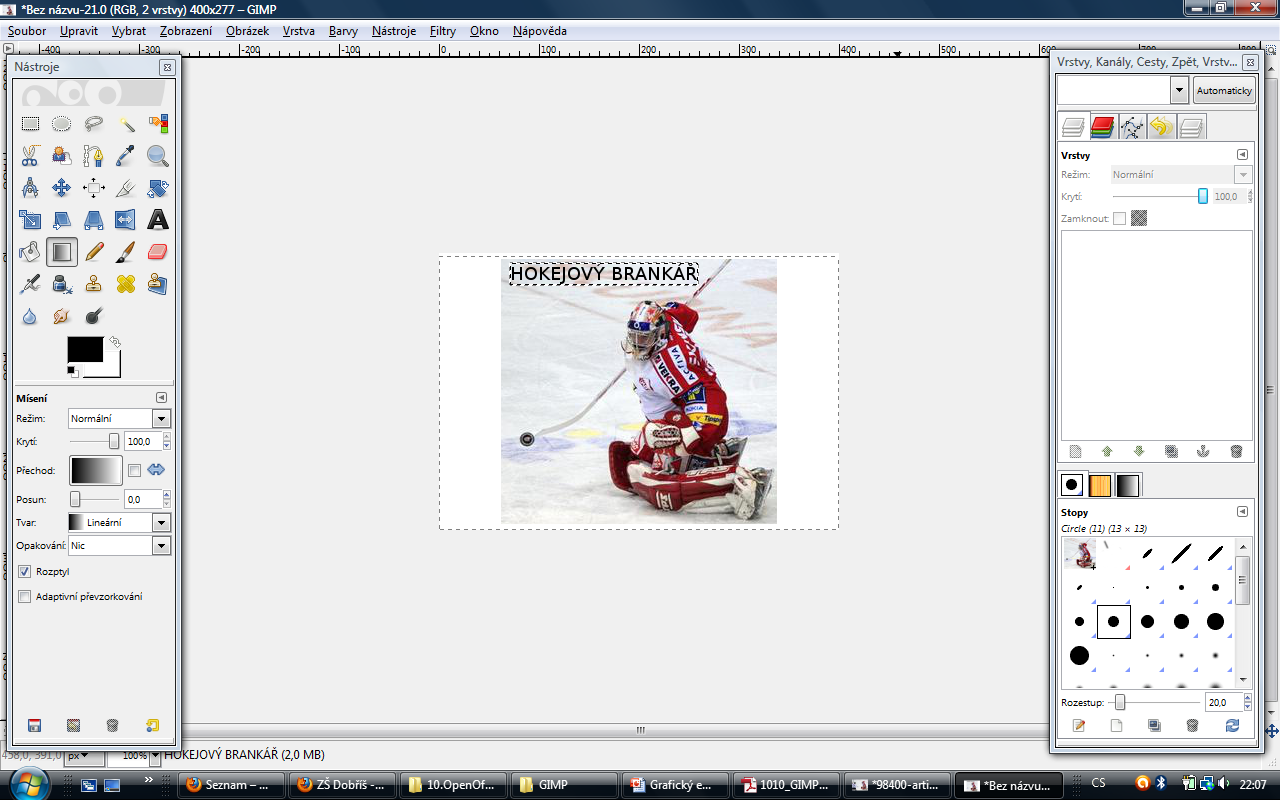 Konec
Použitý zdroj:
www.gimp.cz